Мозговой штурм для охлаждения MPD
V. Benda
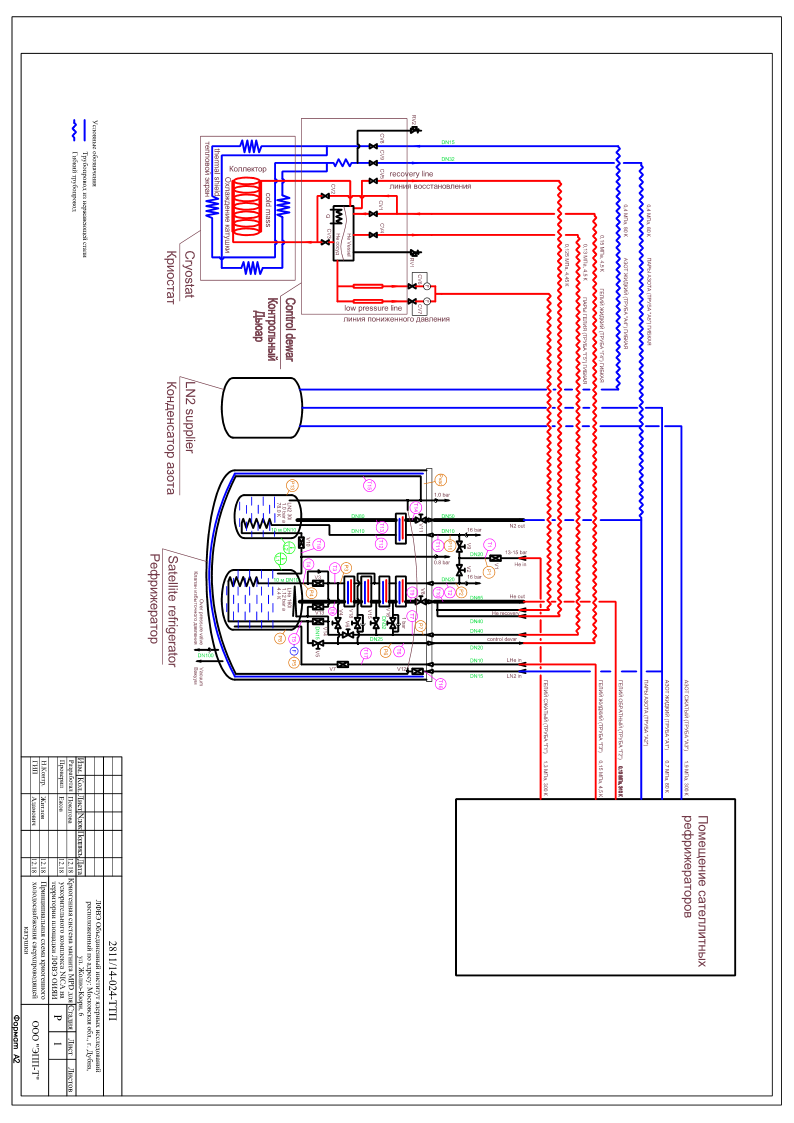 Принципиальная схема MPD
22.01.2020
MPD cooling
2
Предварительная поставка LHe, версия A
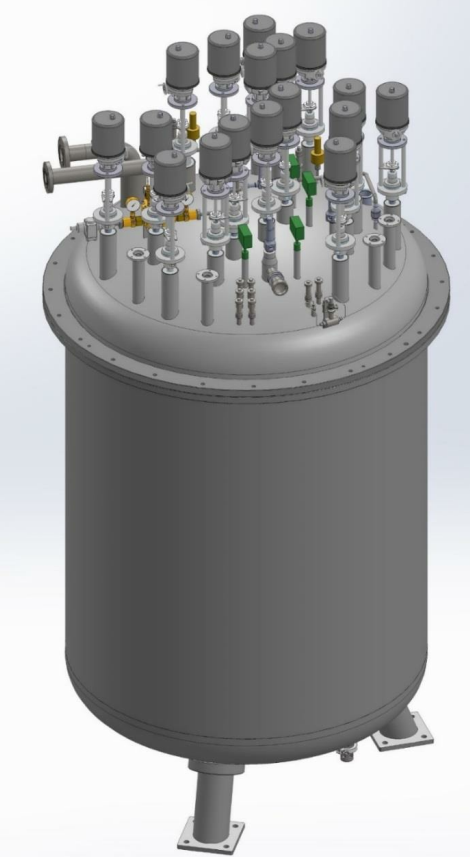 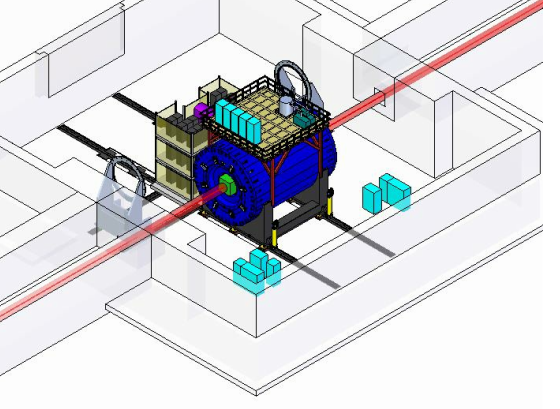 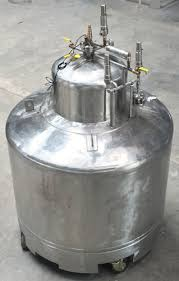 Kриогенная линия
Сателлит
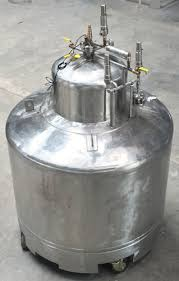 Один или два дьюара
на платформе
22.01.2020
MPD cooling
3
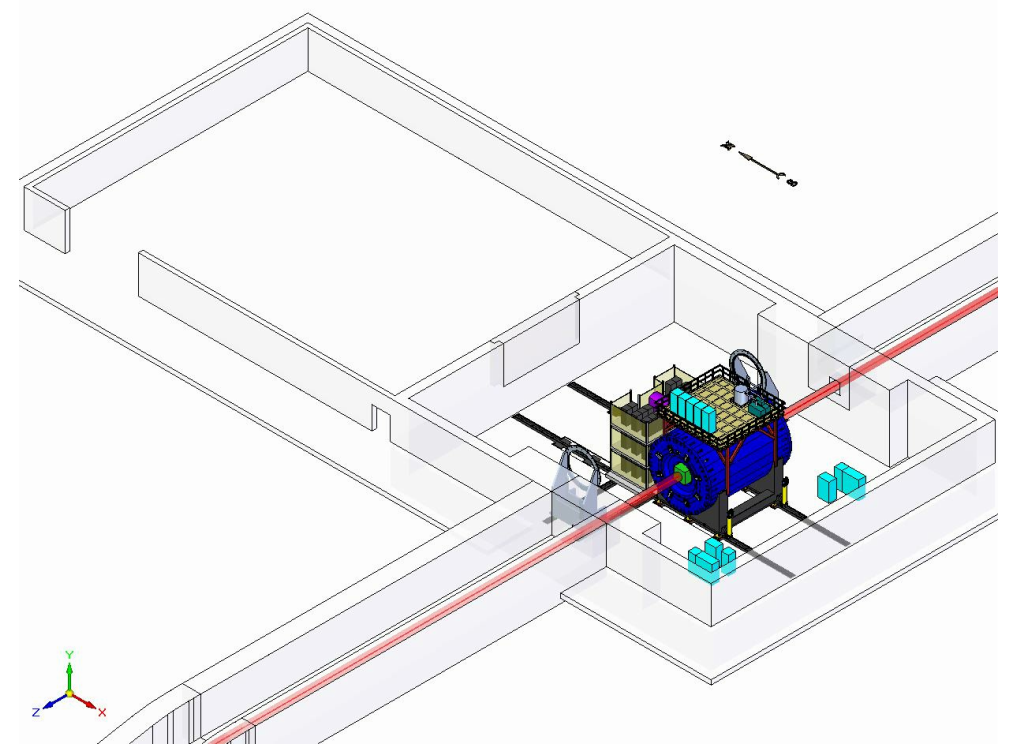 Предварительная поставка LHe, версия B
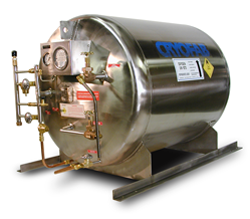 Передвижной
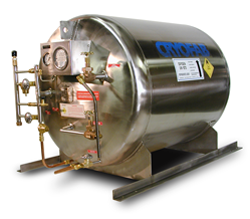 Сателлит
Постоянный
22.01.2020
MPD cooling
4
Окончательная поставка LHe, версия C
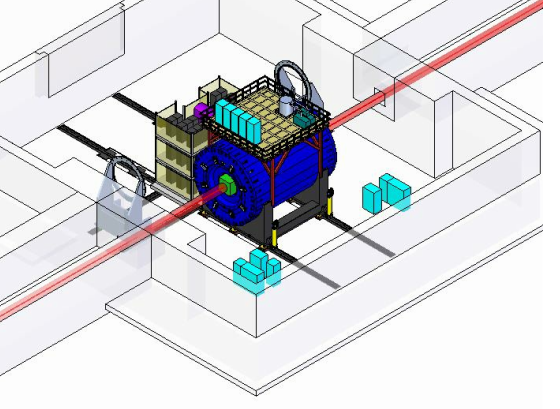 Сателлит
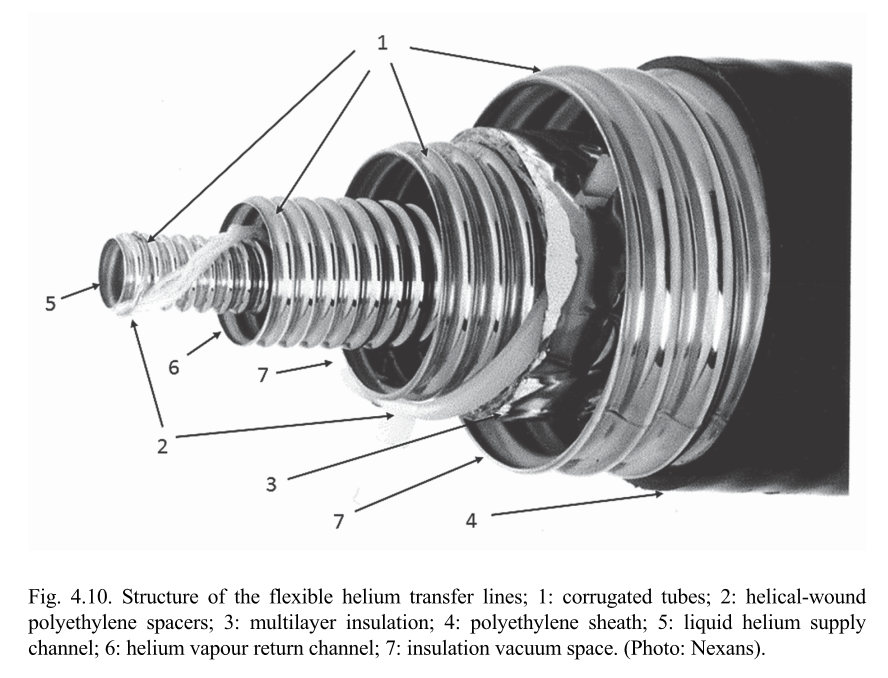 Гибкая криогенная LHe линия
22.01.2020
MPD cooling
5
Окончательная поставка LHe, версия D
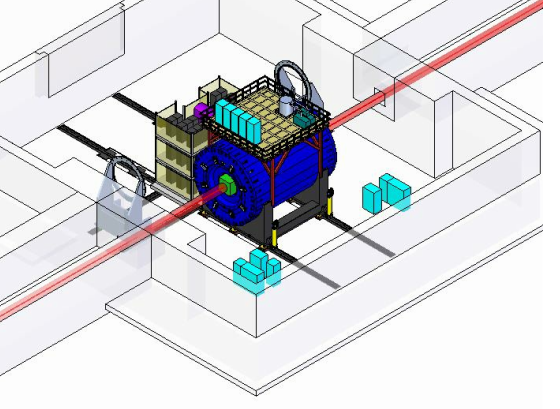 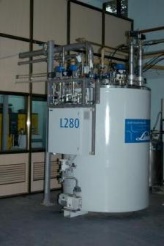 Жесткая криогенная линия
Сателлит
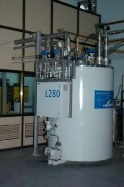 Гибкая линия HP и LP GHe
22.01.2020
MPD cooling
6
Схема предварительной и окончательной подачи LHe, B(and A) & D
MPD распределительный бокс
GHe HP
LHe резервуар 2
LHe резервуар 1
Ожижитель
Сателлит
GHe LP
Предварительная поставка LHe, версия B (A)
Окончательная поставка LHe, версия D
22.01.2020
MPD cooling
7
Схема предварительной и окончательной подачи LHe, B(and A) & C
MPD распределительный бокс
GHe HP
LHe резервуар 2
LHe резервуар 1
Сателлит
LHe
GHe LP cold
Предварительная поставка LHe, версия B (A)
Окончательная поставка LHe, версия C
22.01.2020
MPD cooling
8
LHe Tранспорт Дьюар из Gelimash
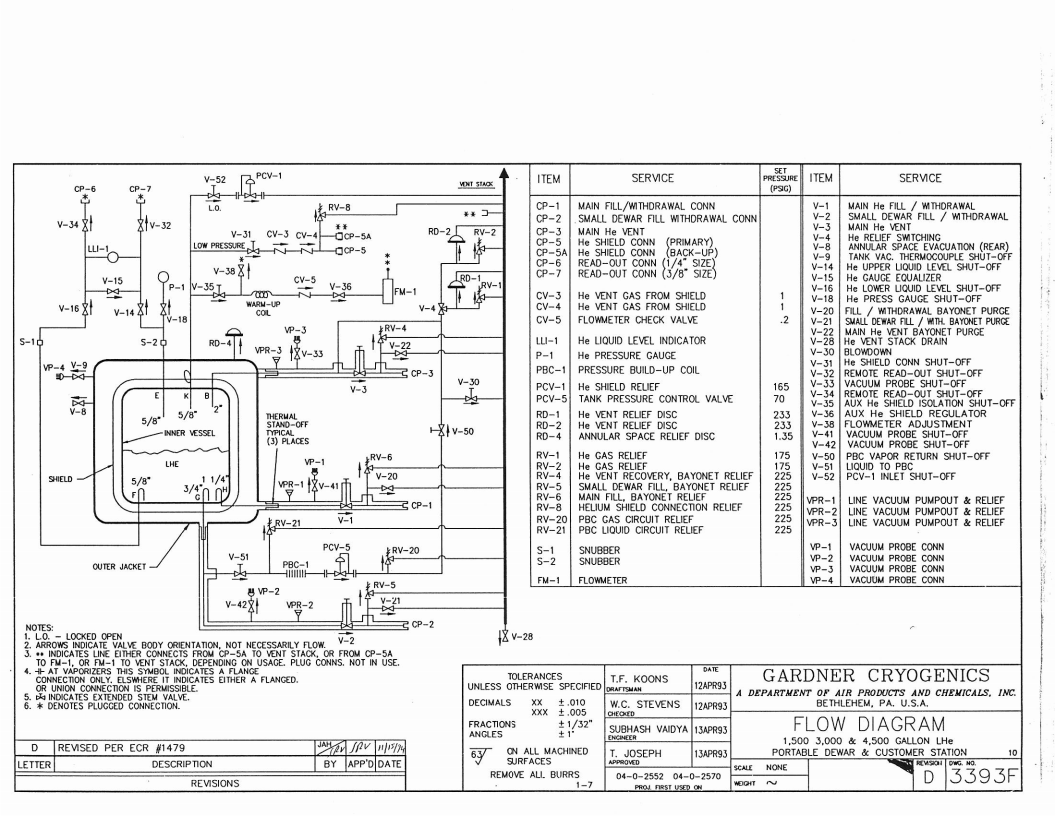 22.01.2020
MPD cooling
9
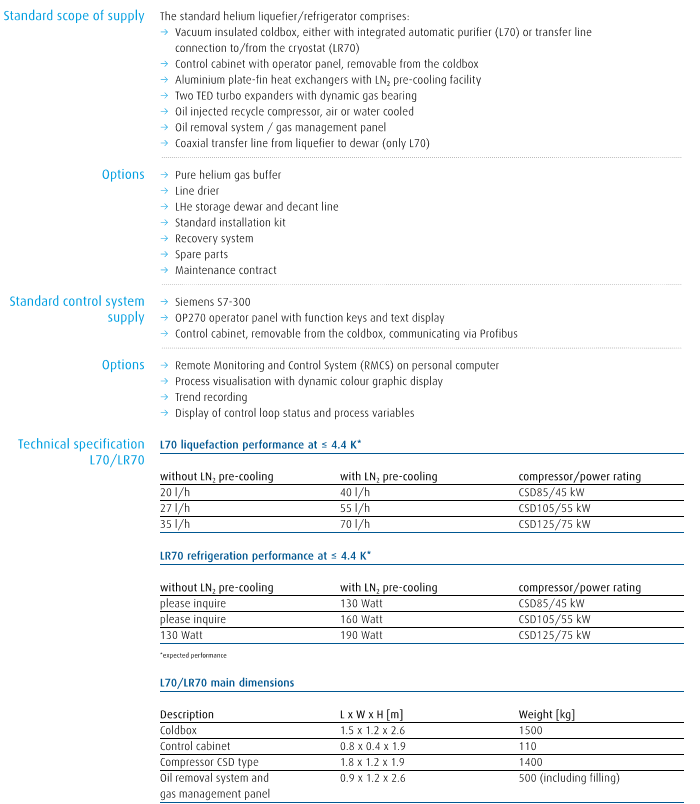 LHe oжижитель 20 – 70 l/hпример
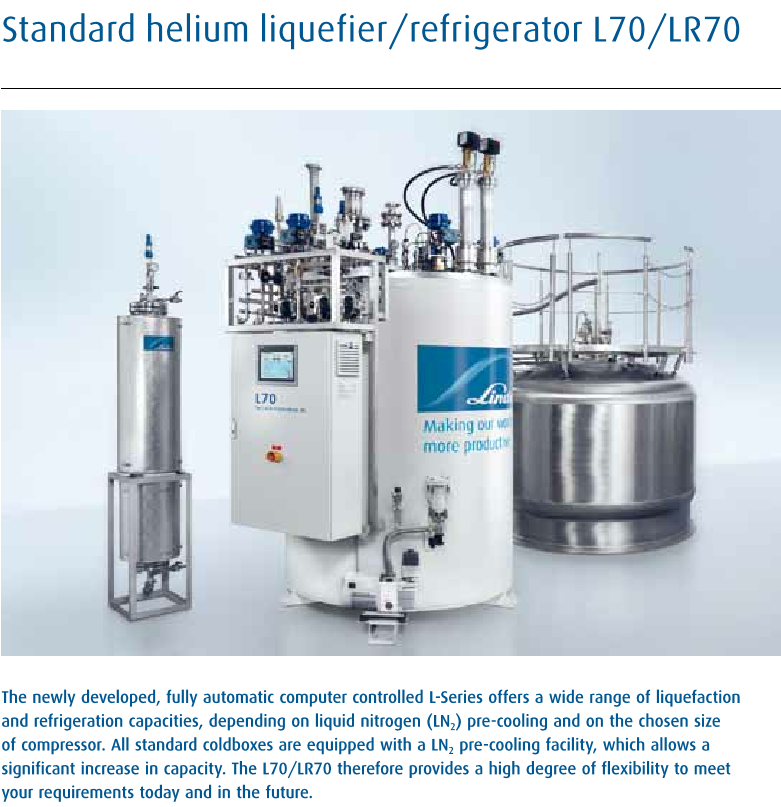 22.01.2020
MPD cooling
10
Схема предварительной и окончательной подачи LN2
MPD distribution box
Экран
Satellite
MPD magnet
Нагреватель (Смесительная камера)
(HP GN2 warm)
Стена
LN2 tanks
Испаритель
Ожижитель
GN2 cold
GN2 warm
LN2
Гибкая криогенная линия
22.01.2020
MPD cooling
11
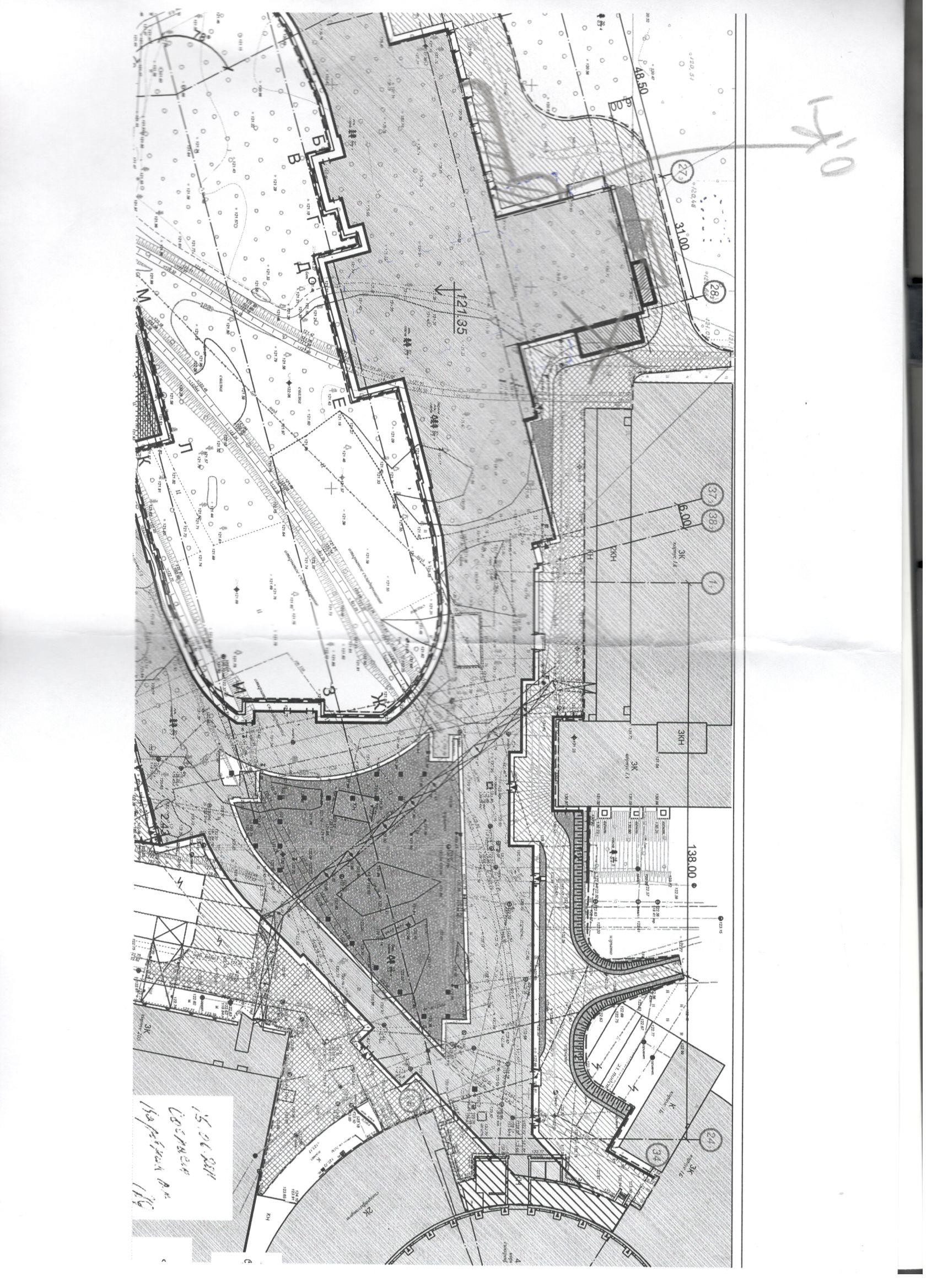 LN2 временная система, макет
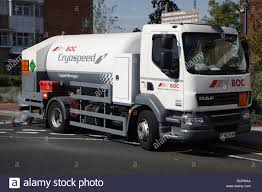 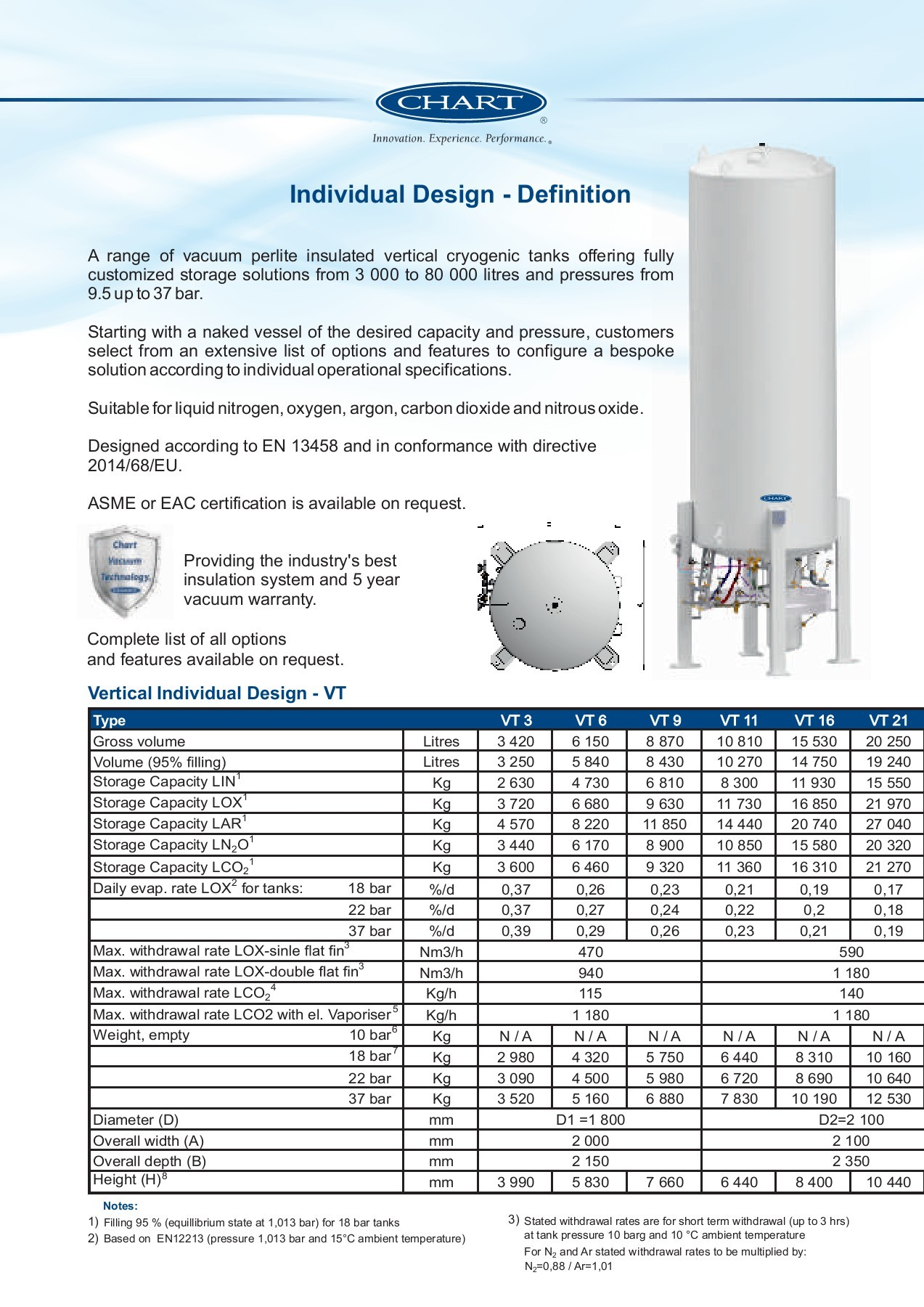 22.01.2020
MPD cooling
12
Гибкой линия LN2, пример
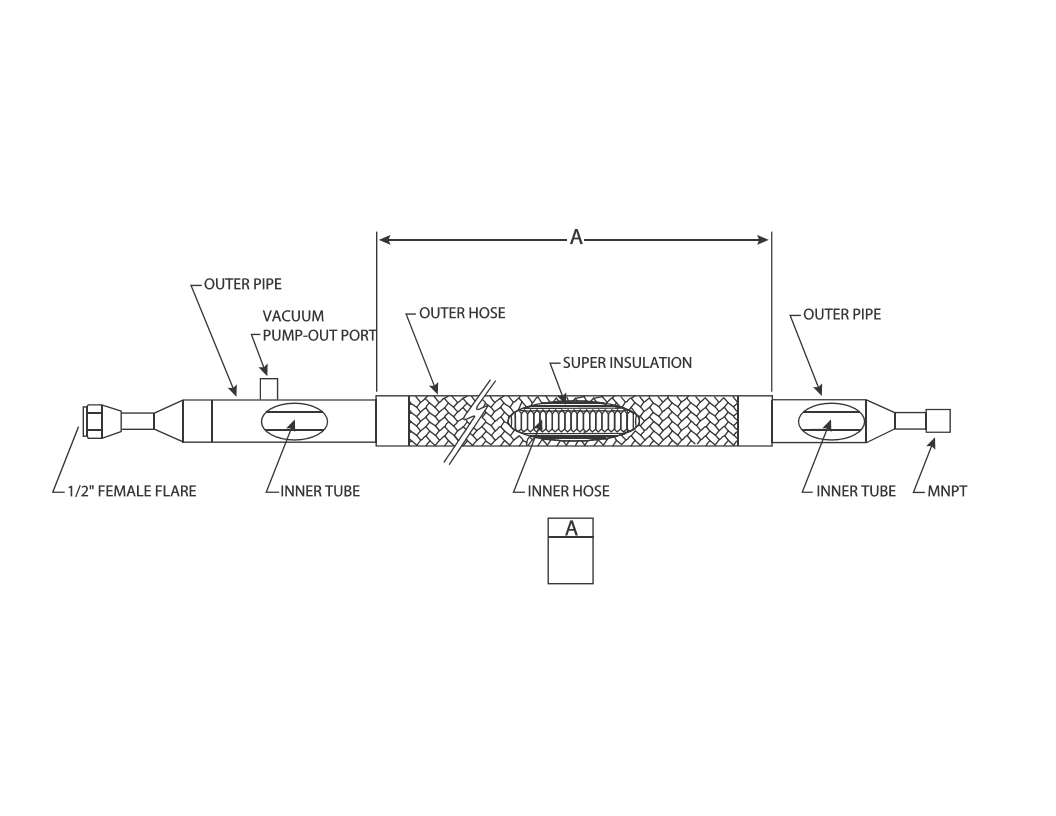 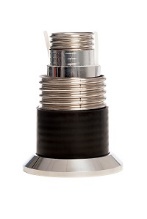 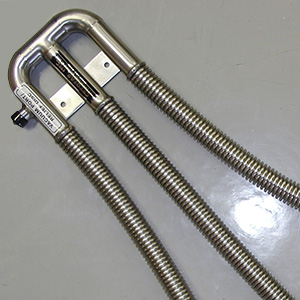 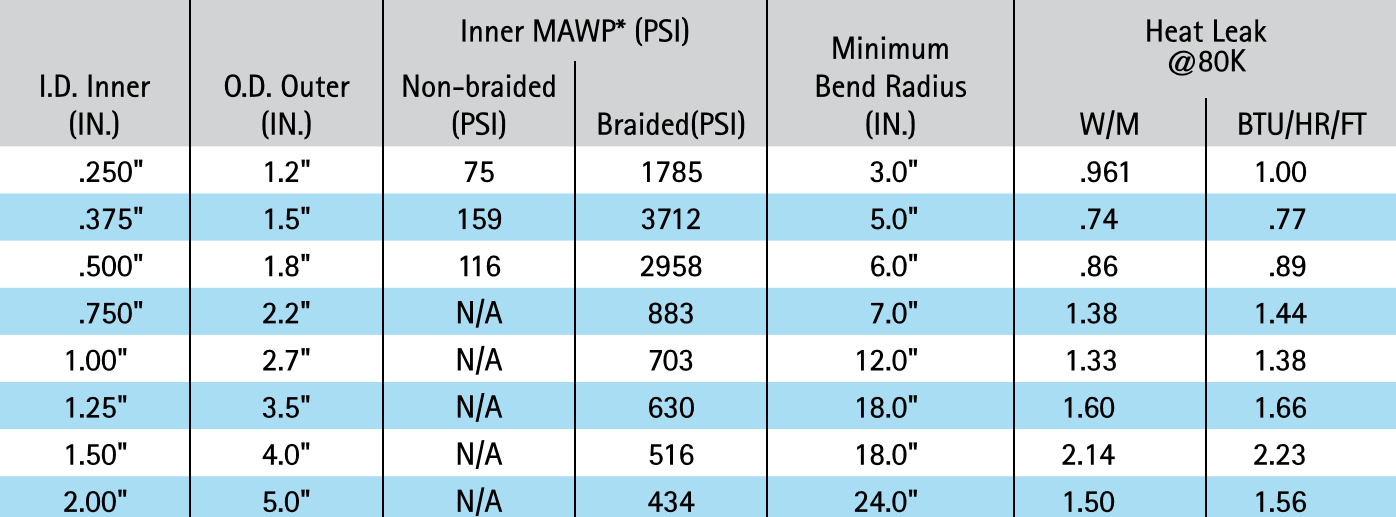 22.01.2020
MPD cooling
13
Резервуар для хранения LN2, пример
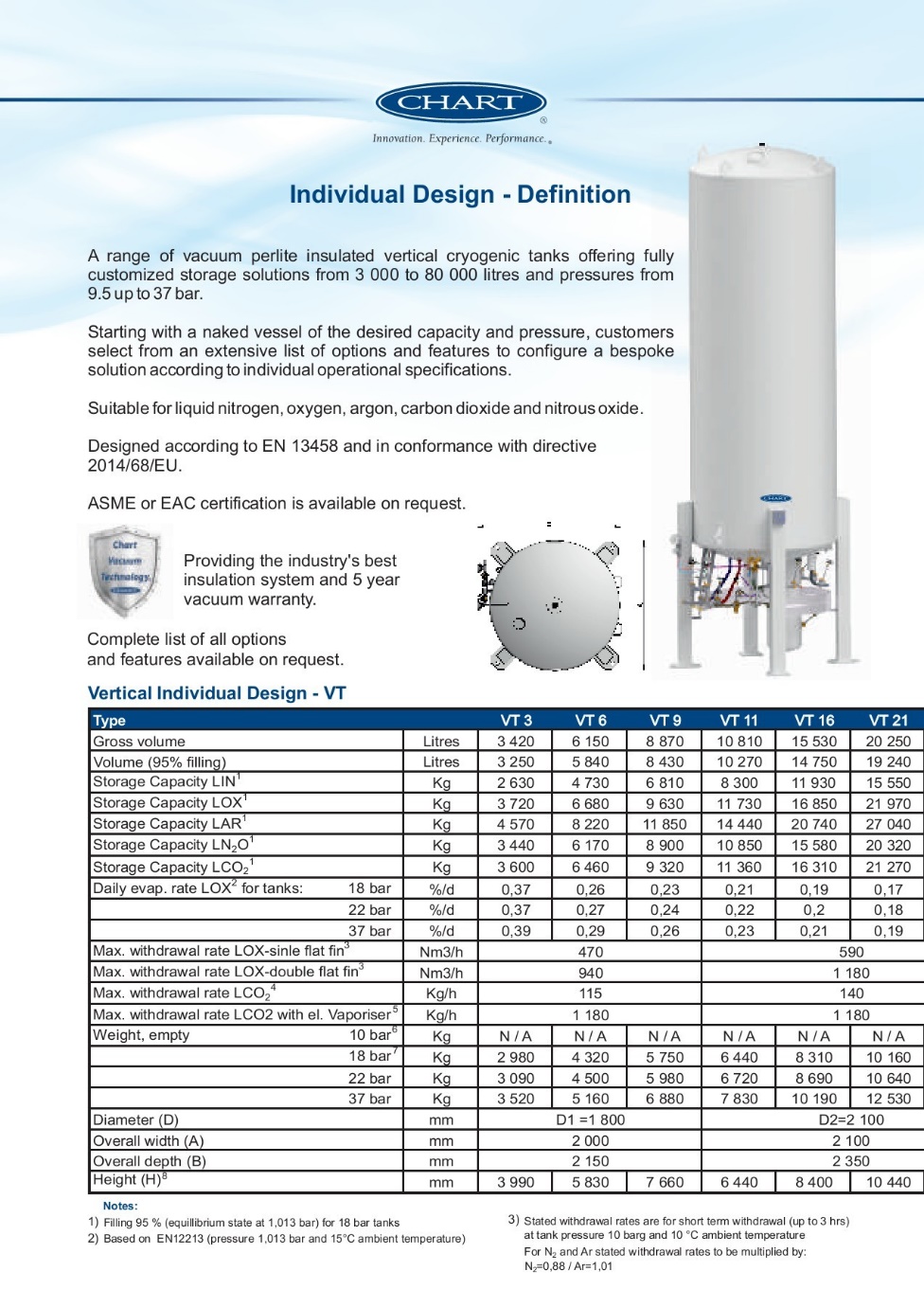 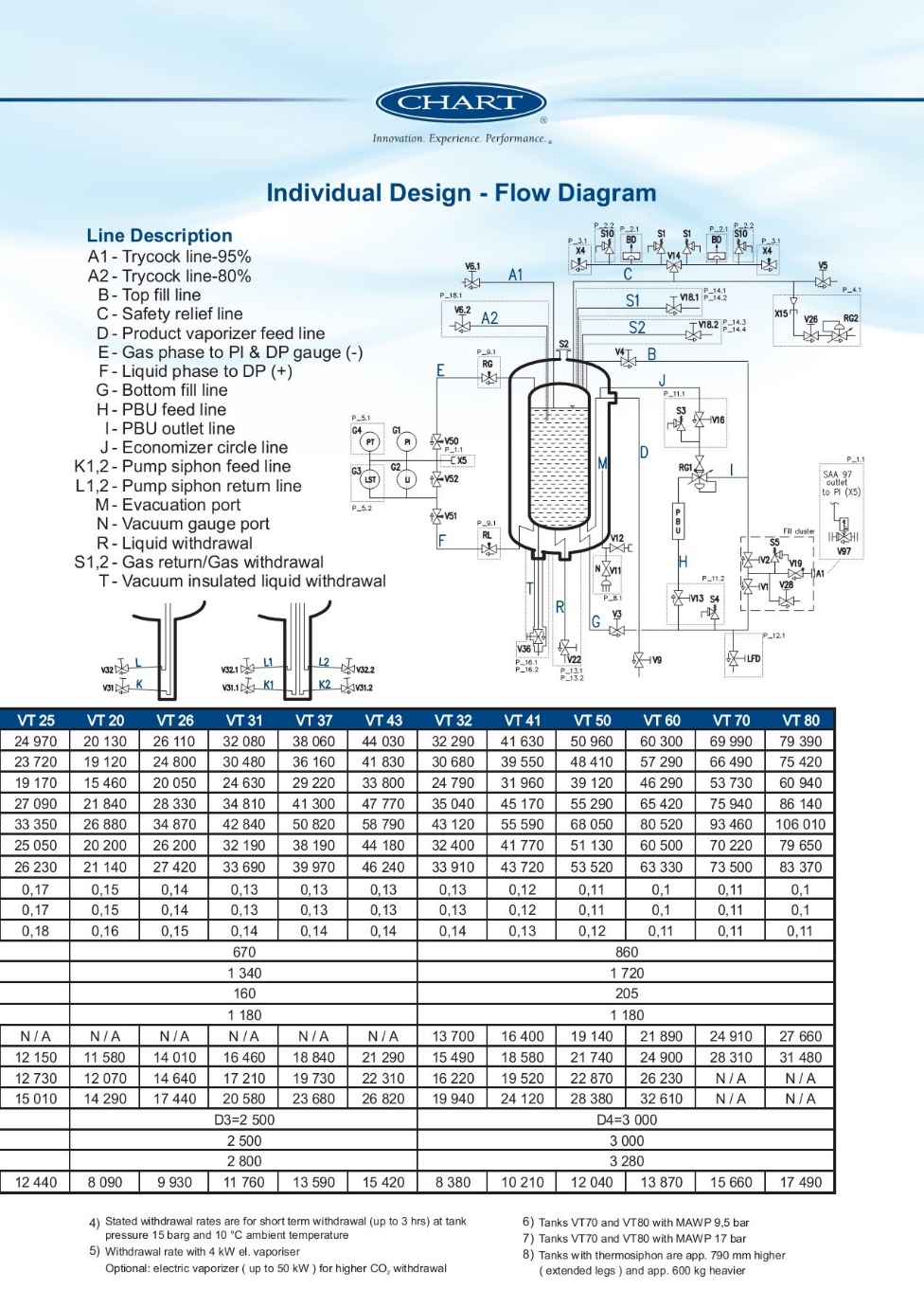 22.01.2020
MPD cooling
14
LN2 Tранспорт Дьюар (Italy) at JINR
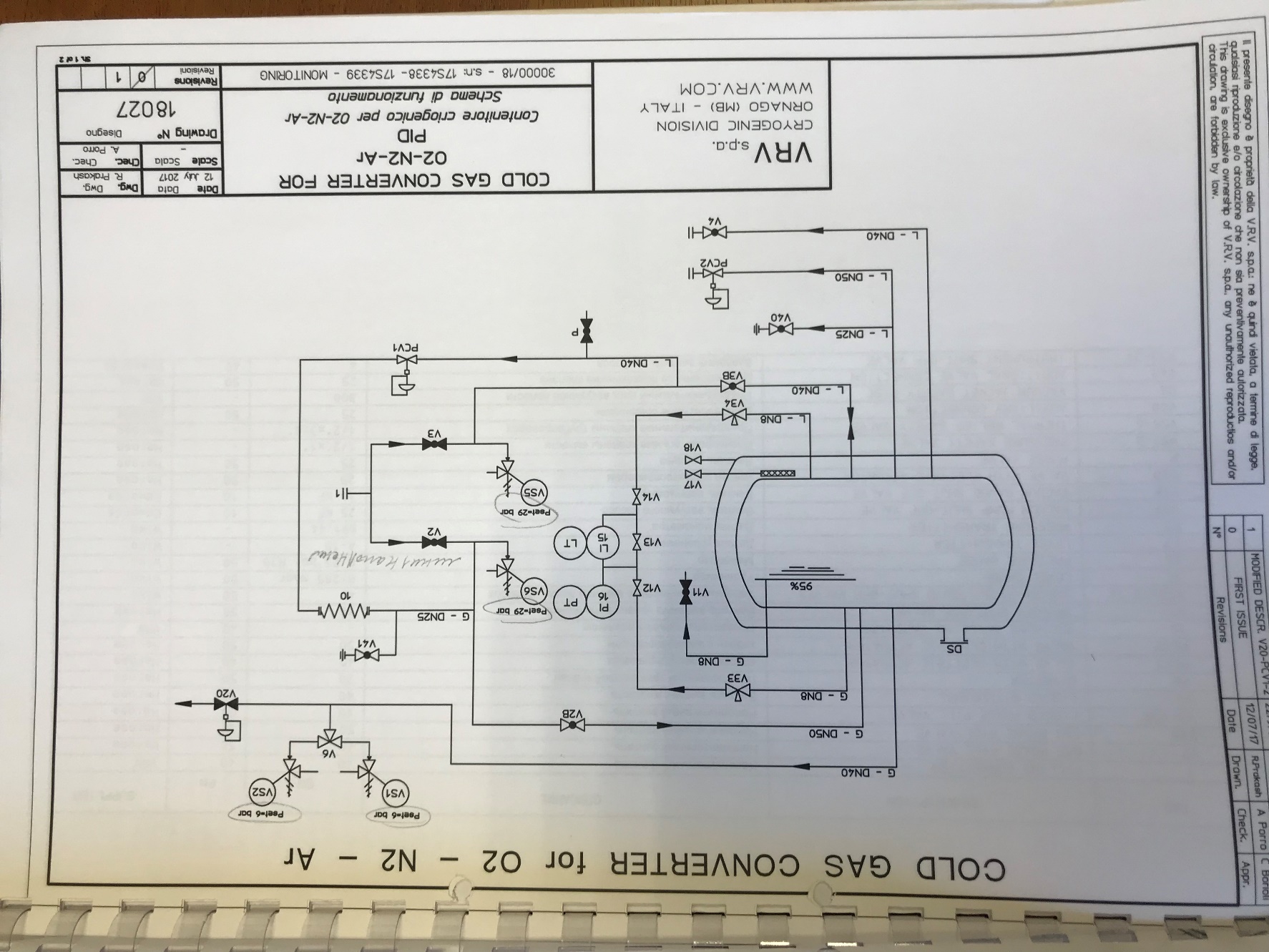 22.01.2020
MPD cooling
15